Edutyping
Learning to Type
1 – Why should I learn to type?
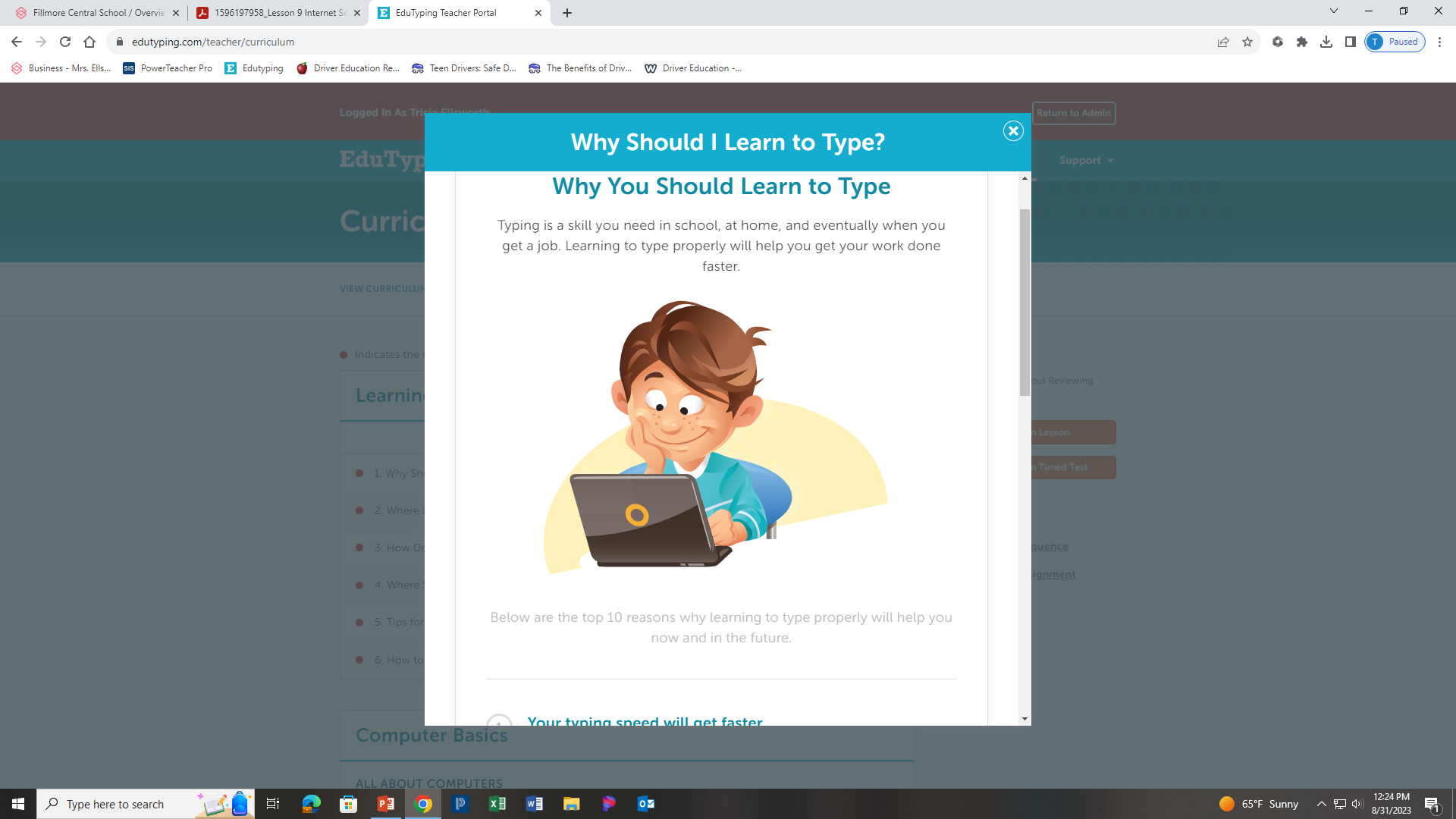 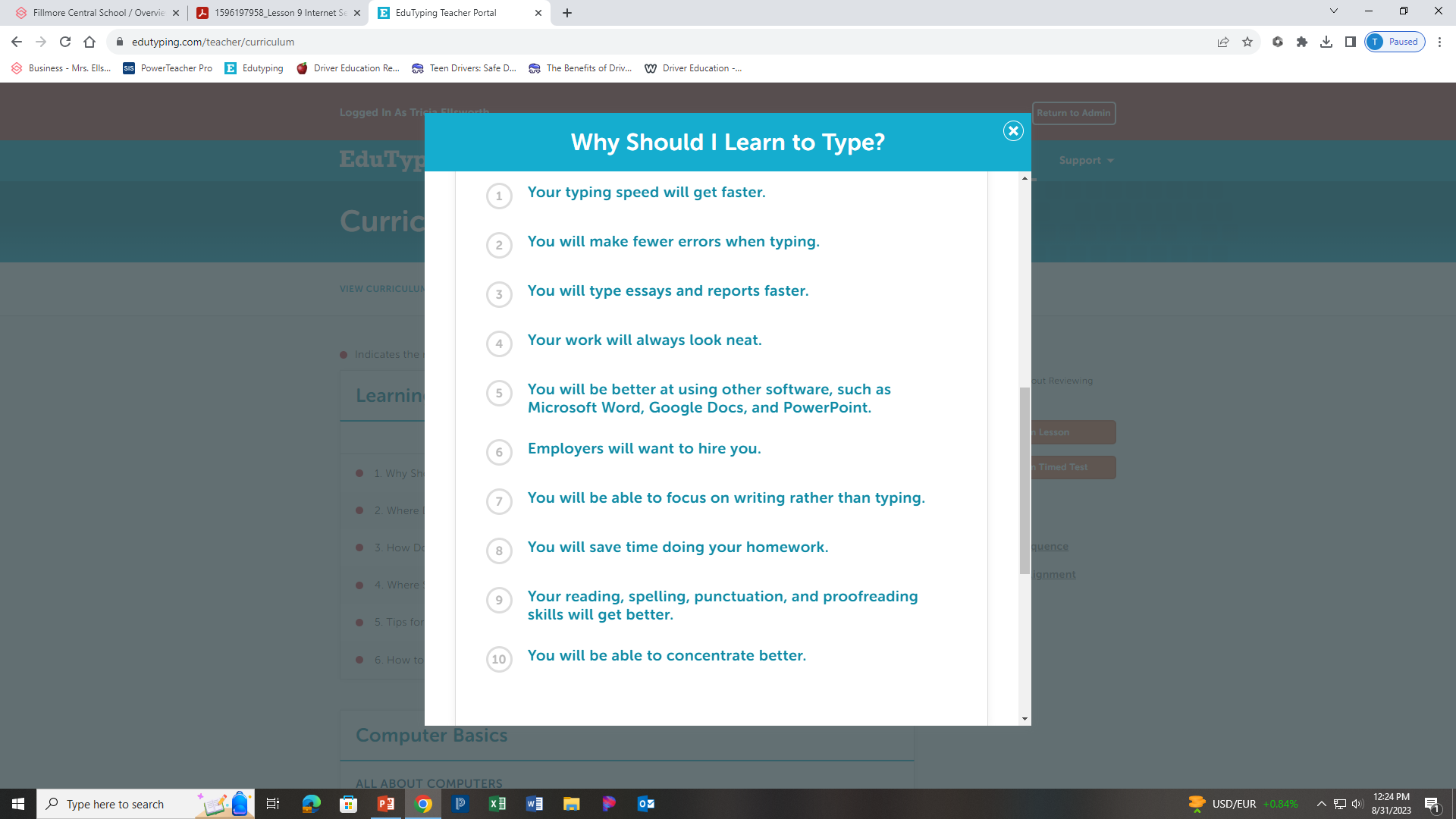 Complete Why Should I Learn to Type Review Packet
2 – Where do my fingers go?
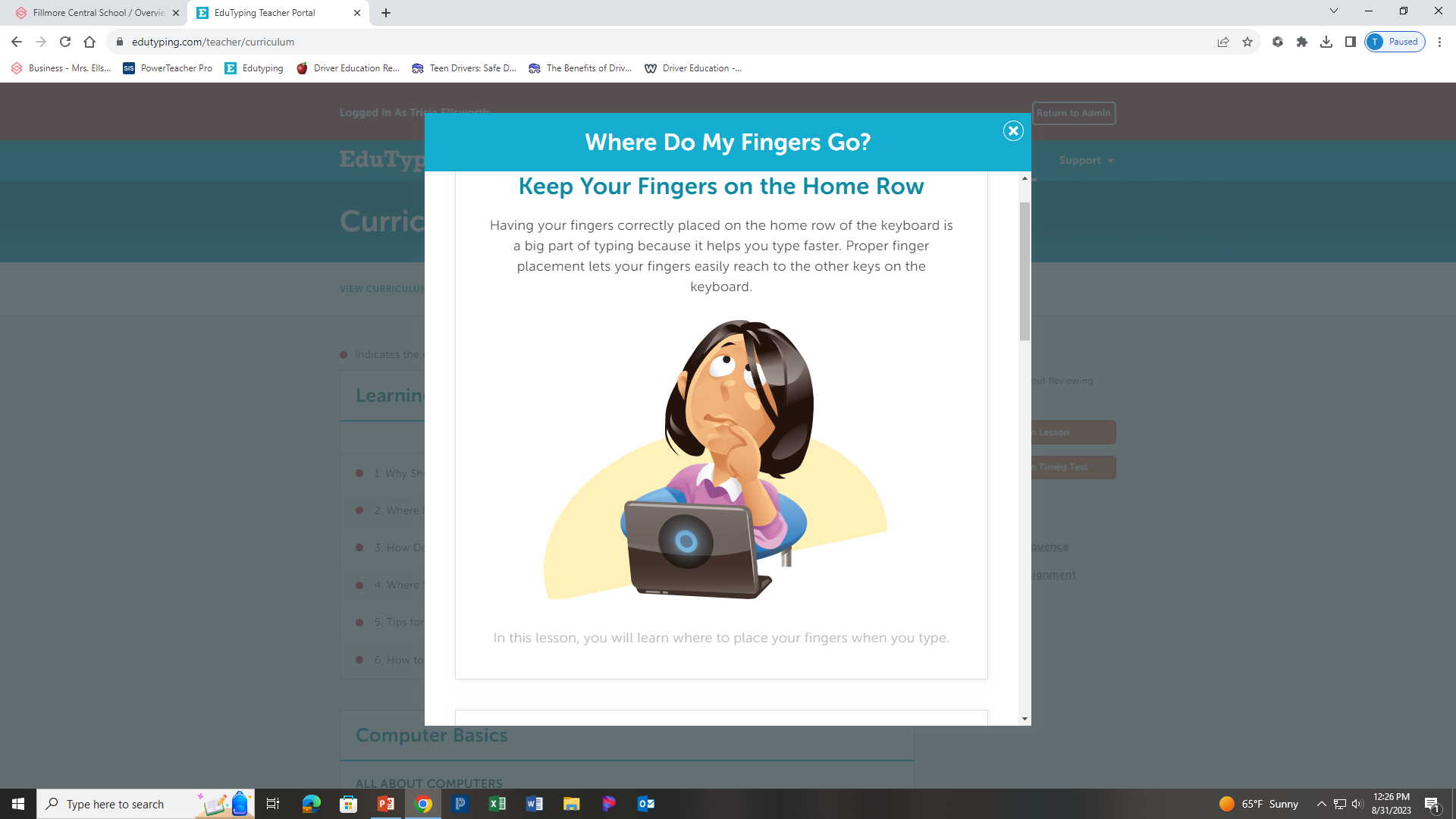 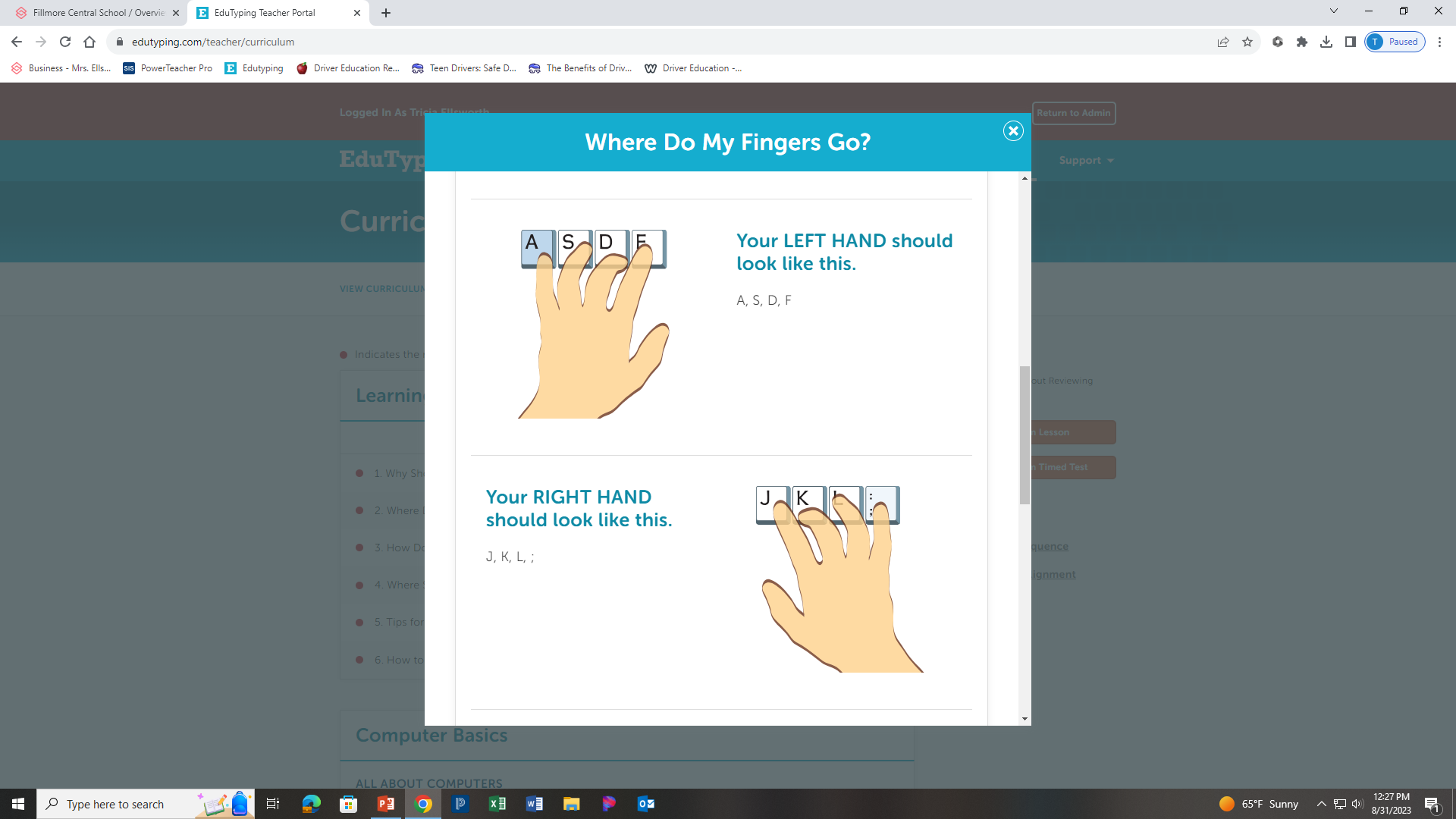 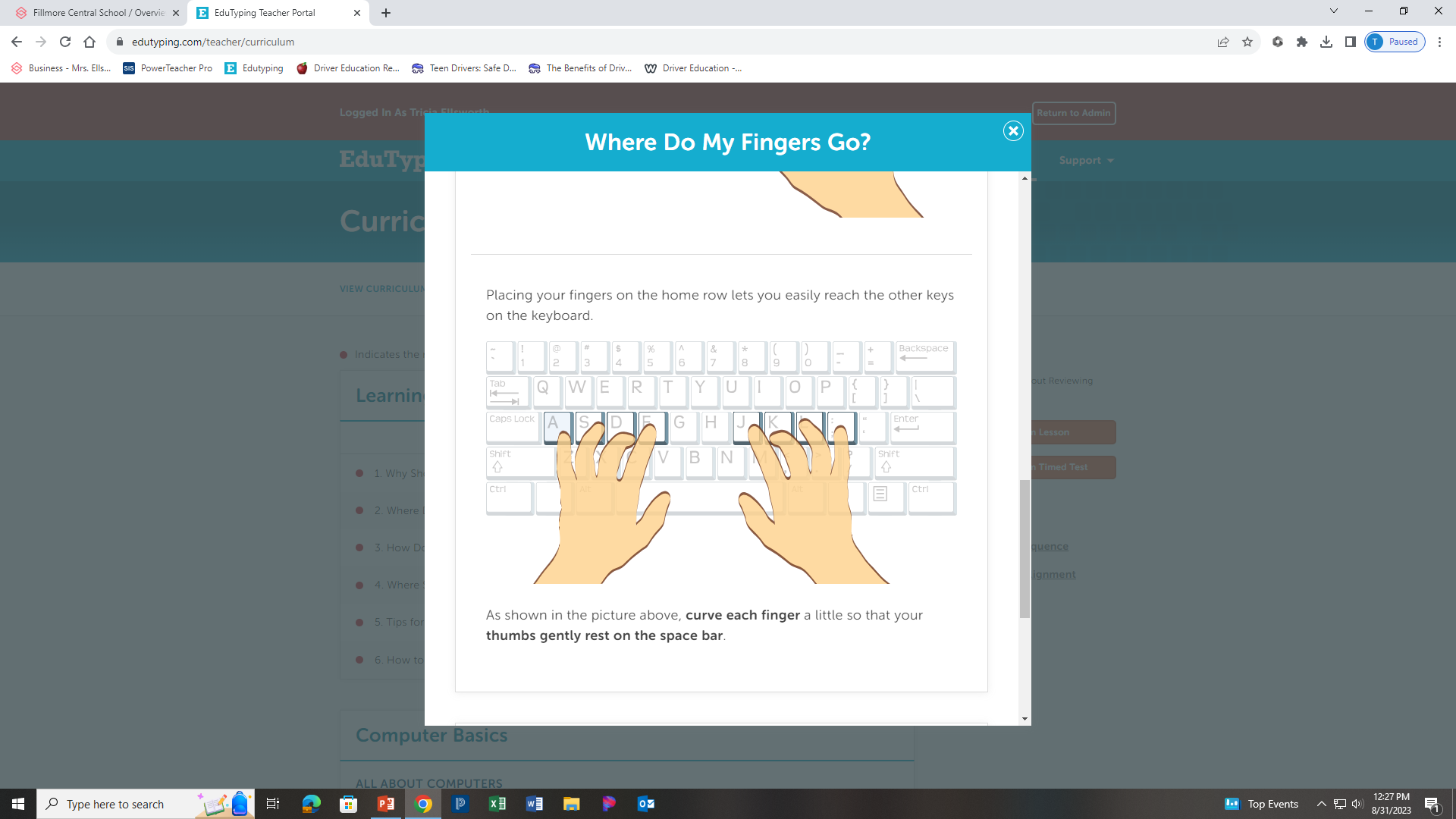 Complete Where Do My Fingers Go Review Packet
3 – How do I sit?
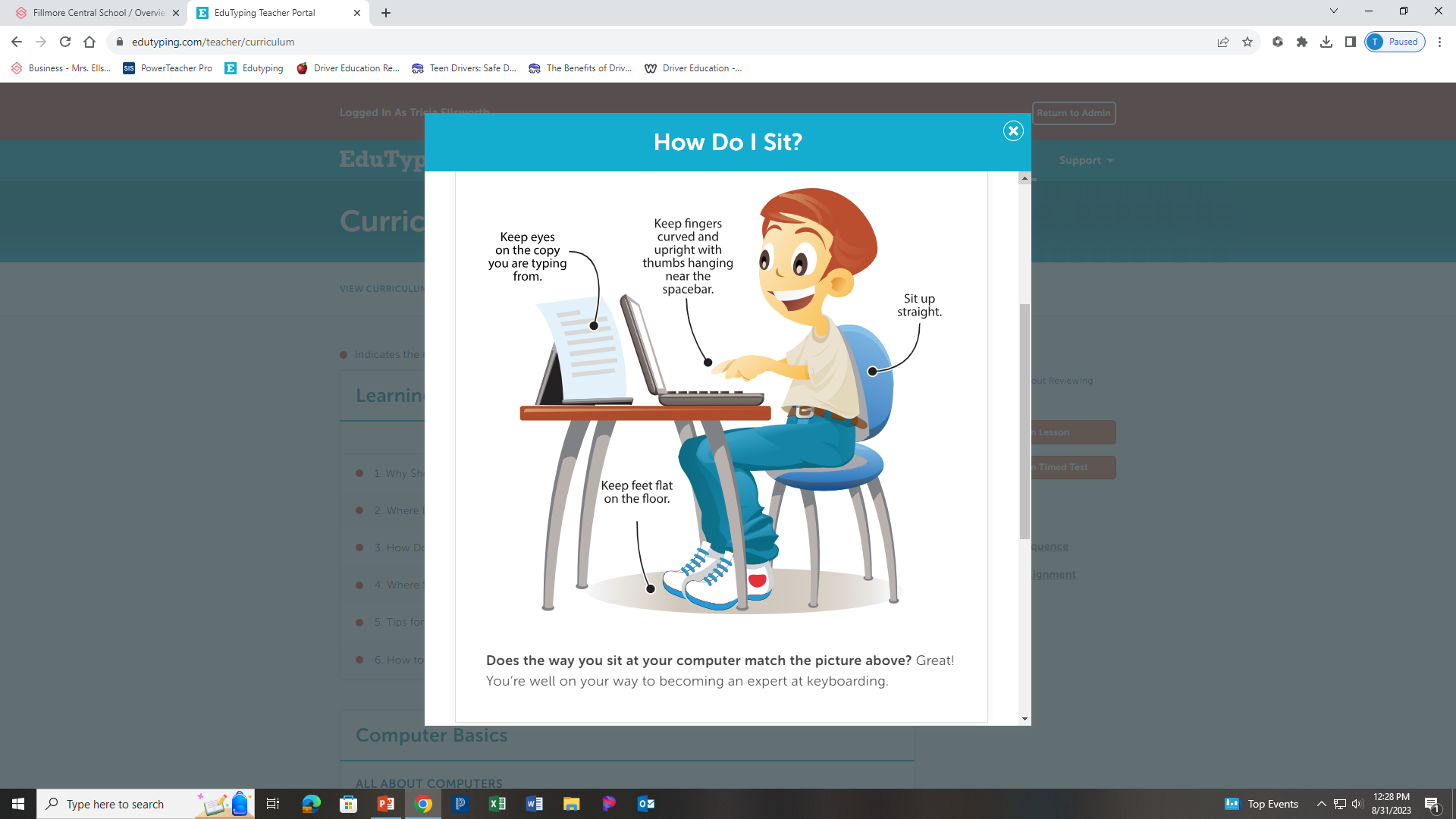 Complete How Do I Sit Review Packet
4 – Where should I look?
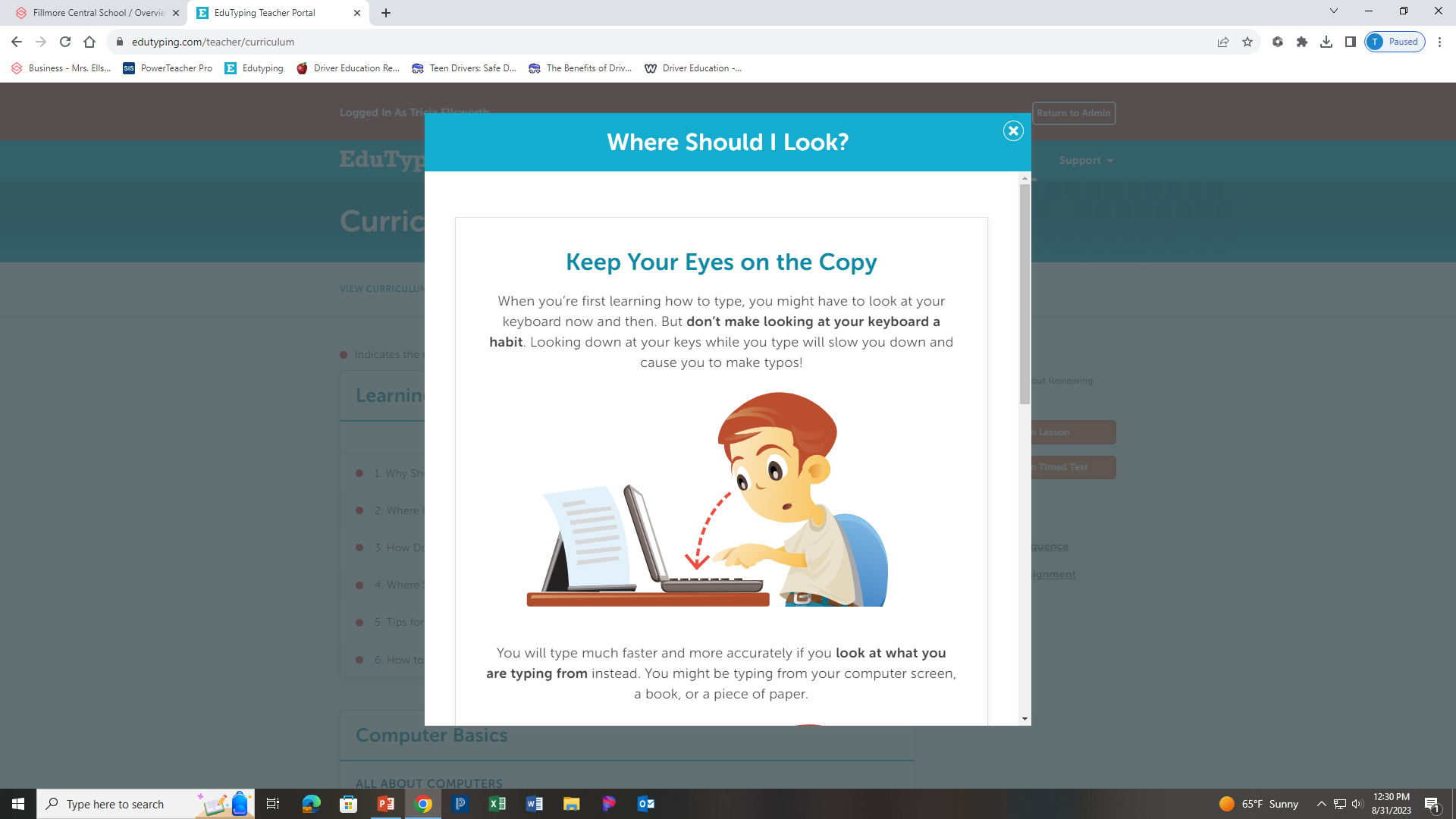 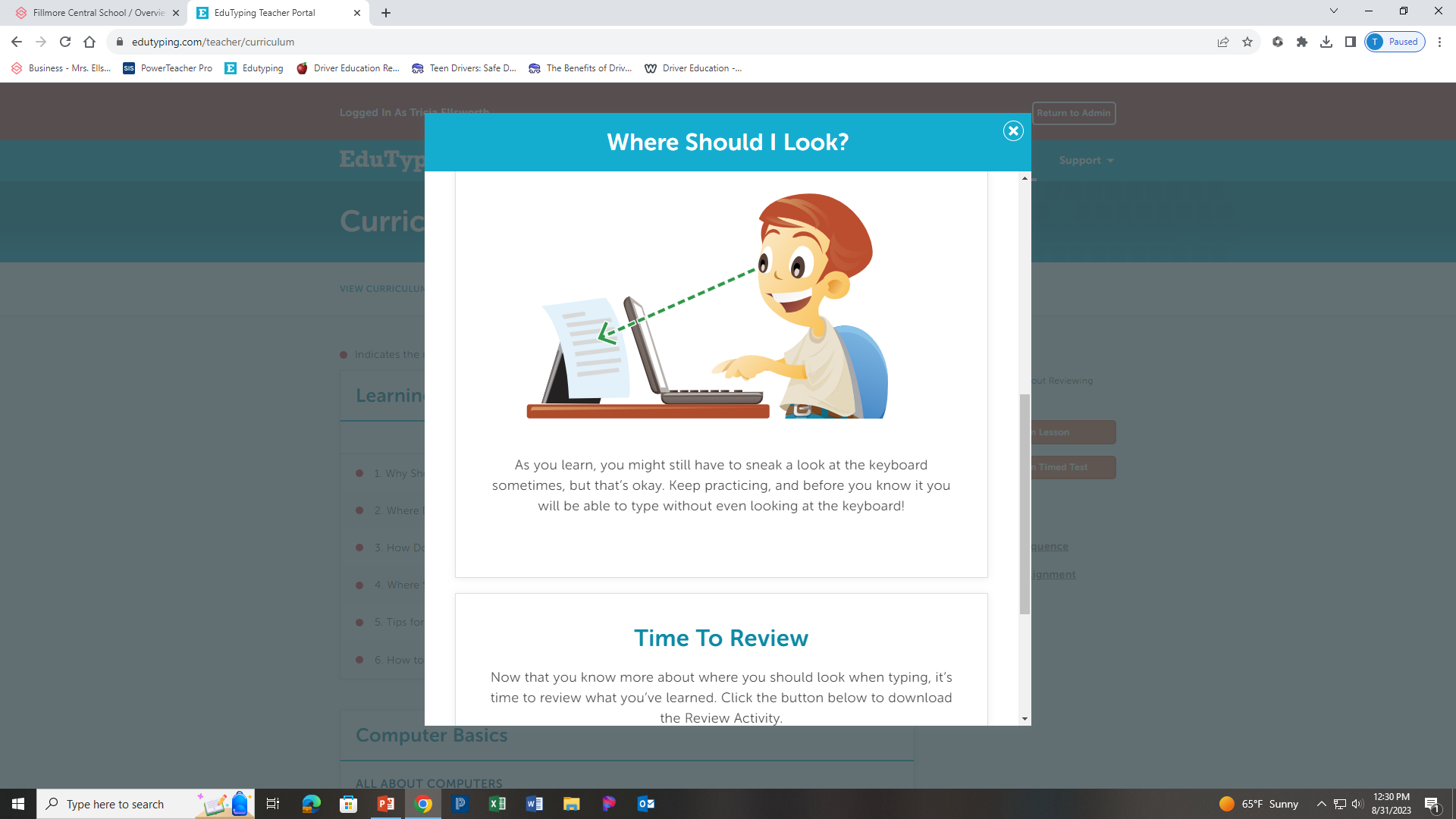 Complete Where Should I Look Review Packet
5 – How to prepare for timed tests
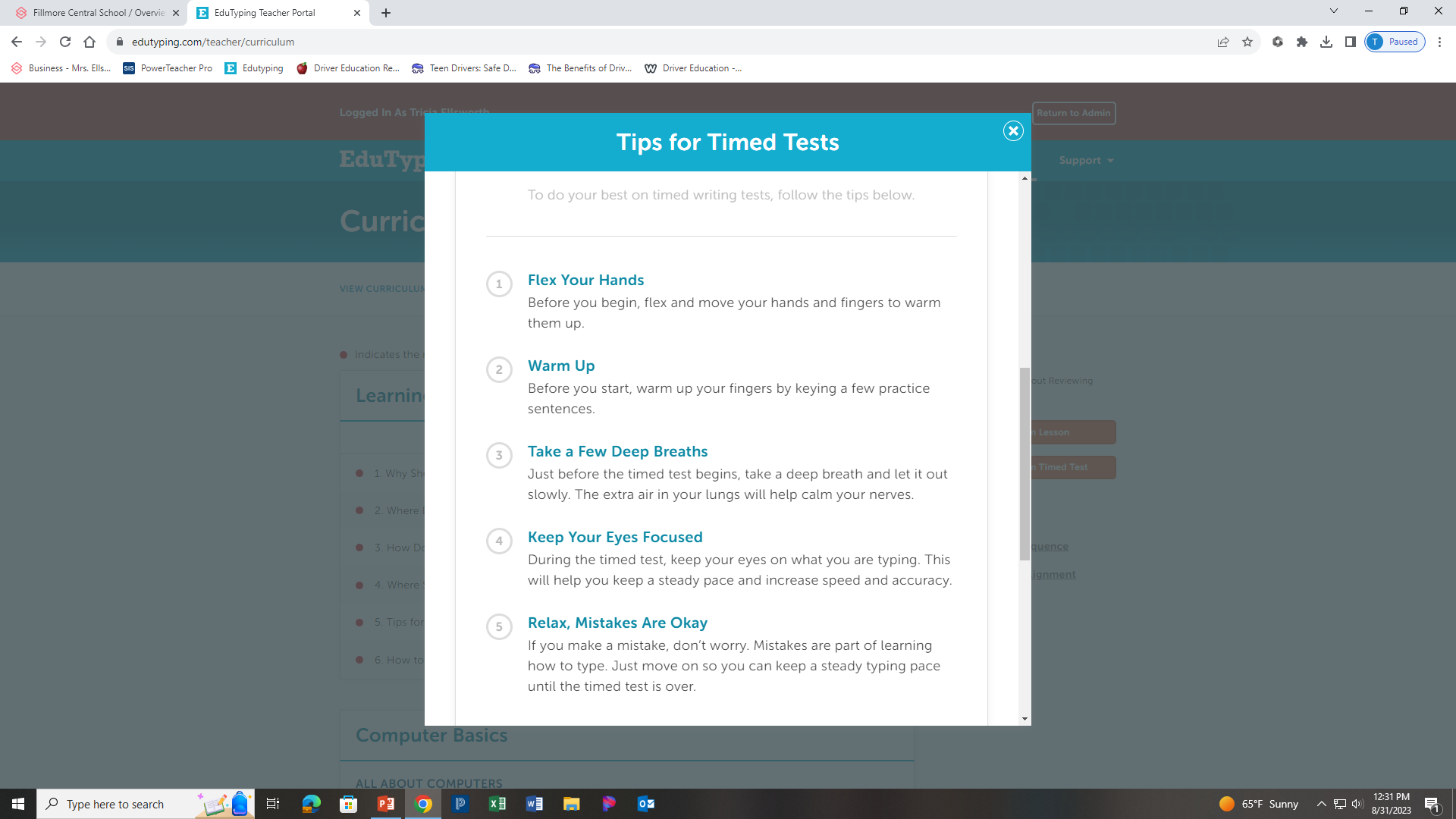 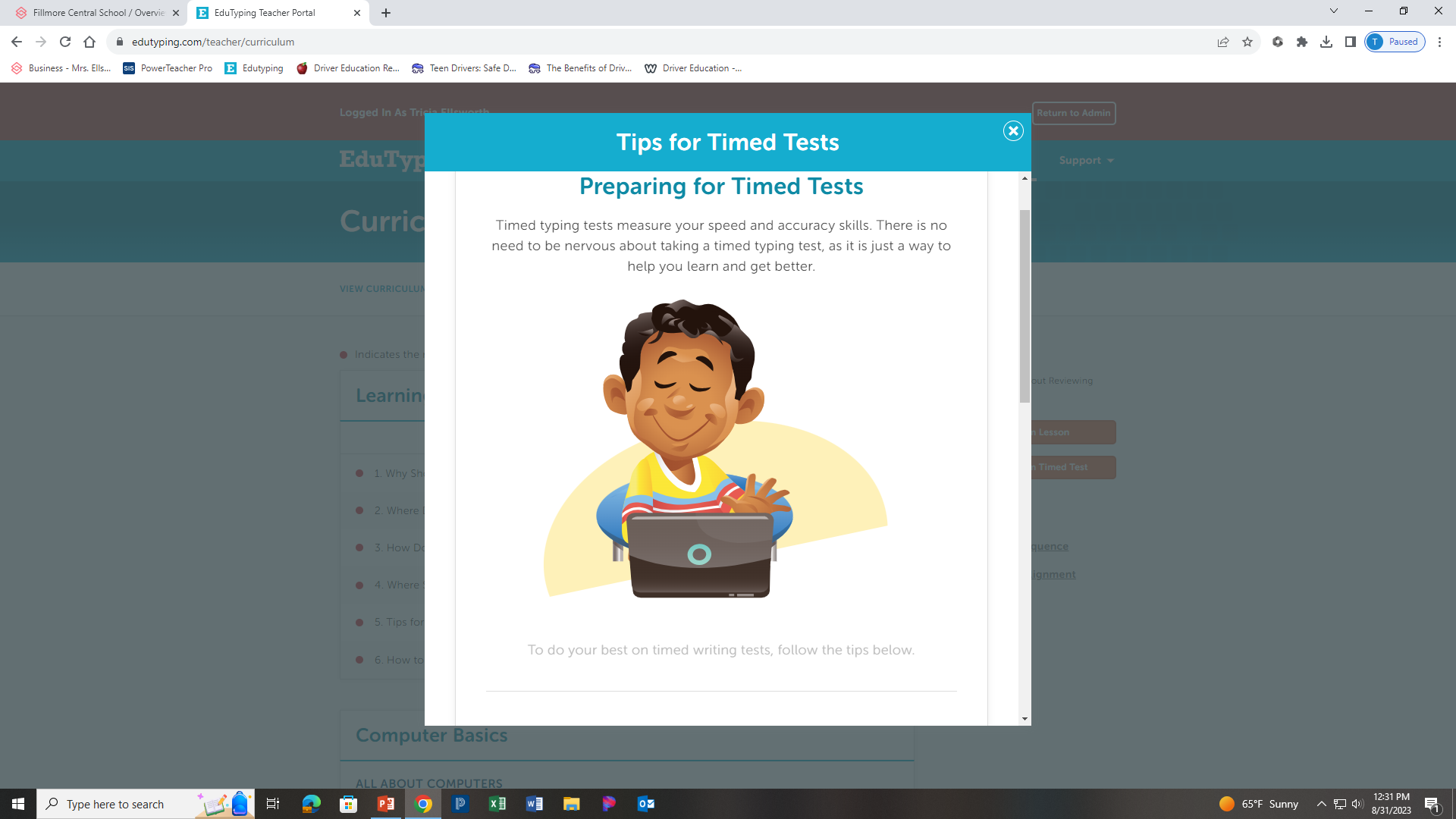 Complete How to Prepare for Timed Tests Review Packet
6 – How to improve your speed & accuracy
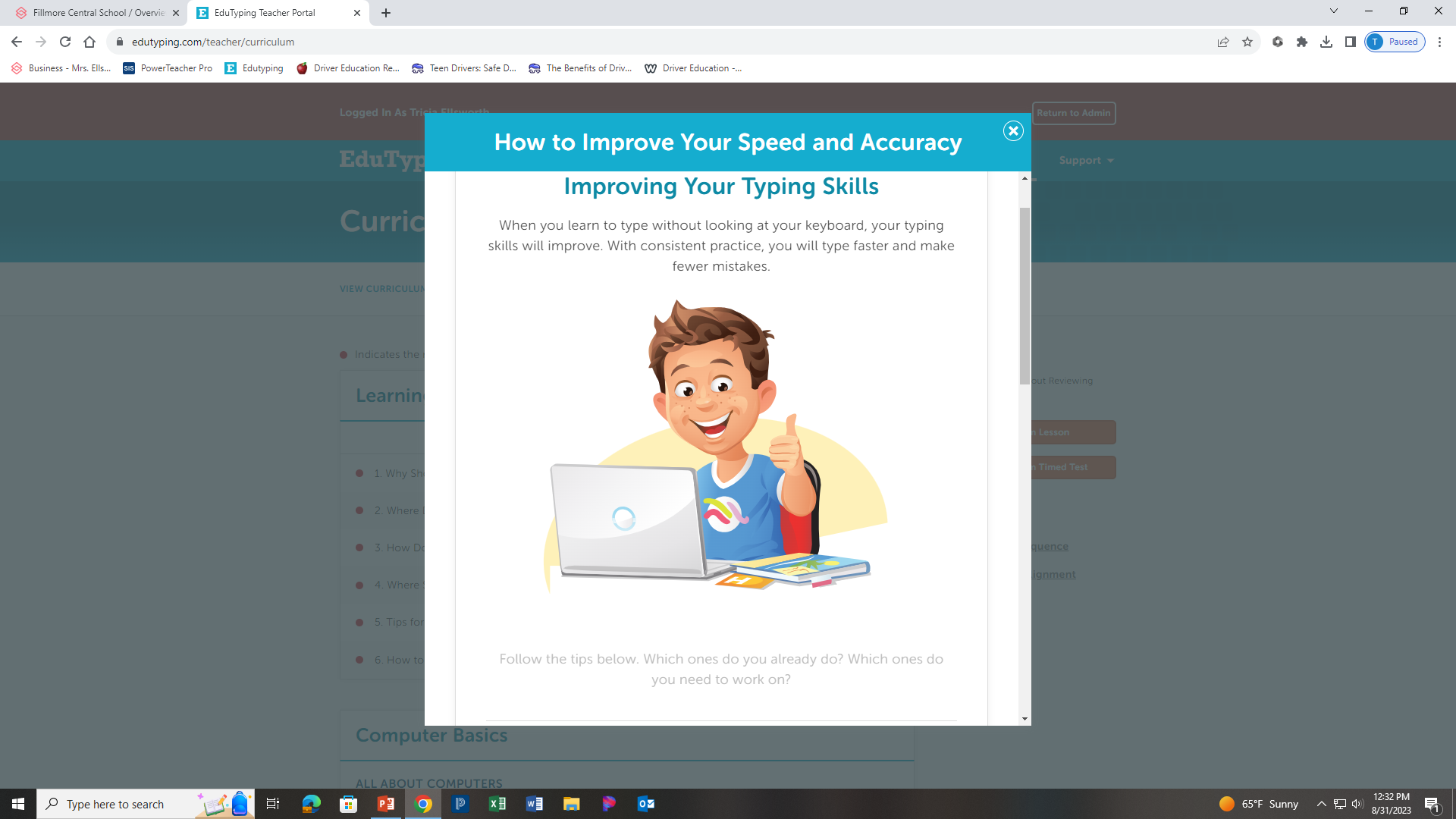 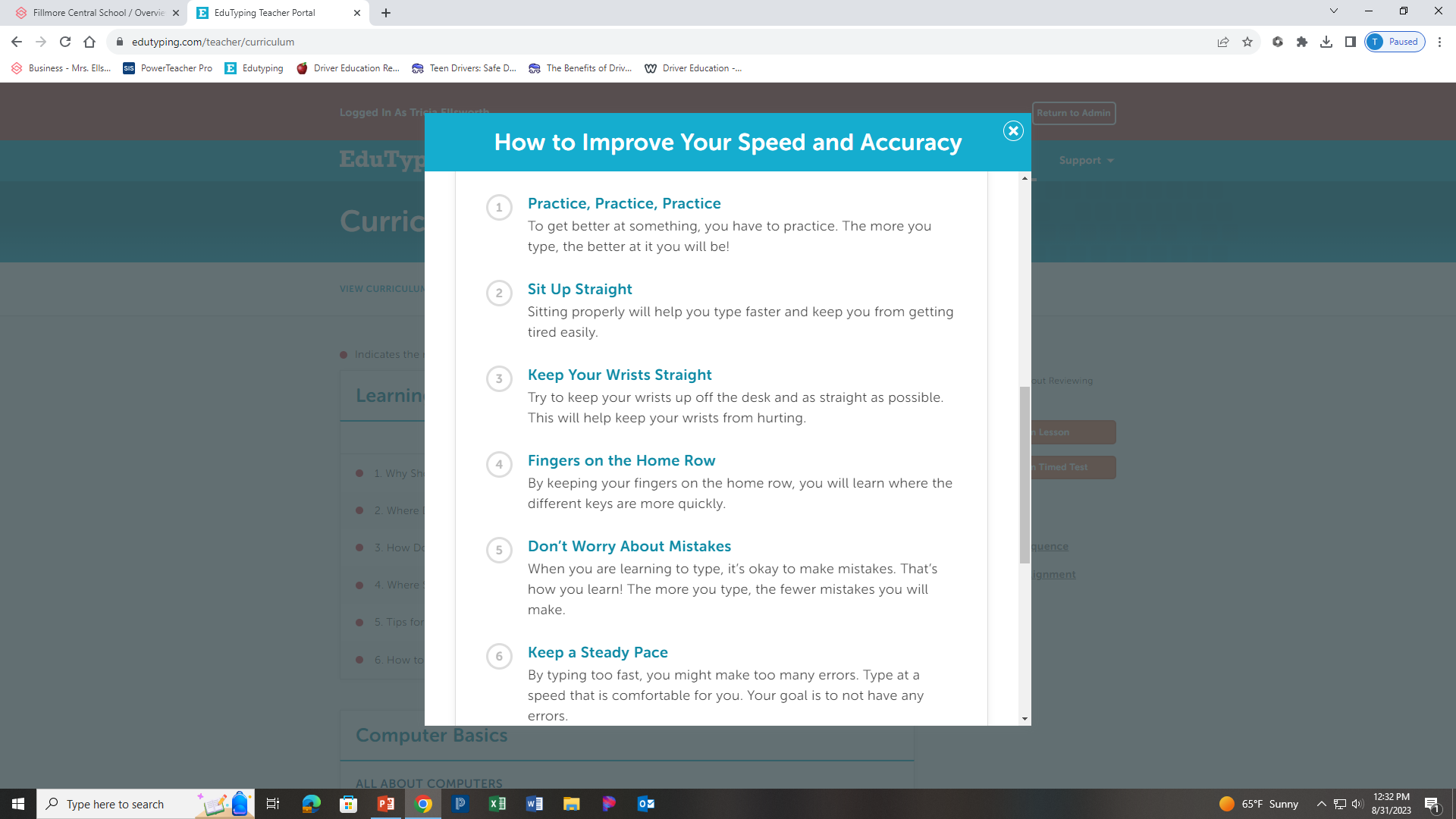 Complete How to Complete Your Speed and Accuracy Review Packet